Téma: Kedvenc mobilom

Készítette: Présing Zsófia
Osztály: 7.G

Felkészítő tanár: Huschekné Szabó Ildikó

Iskola: Türr István Gimnázium és Kollégium8500, Pápa, Fő u. 10
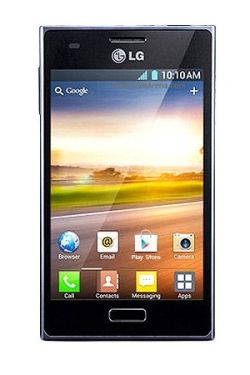 LG Optimus L5 E610
Tartalom
Általános adatok
Méretek
Kijelző
Hang és kép
Memória és tárhely
Adatcsere
Akkumulátor
Összehasonlítás I.
Összehasonlítás II.
Képek
Operációs rendszer
Különbség
Egyéni vélemény
Kérdések
Források
Visszajutás a tartalomjegyzékbe
Általános adatok
Megjelenés időpontja: 2012 február
Operációs rendszer: Ice Cream Sandwich
Generáció: 3G
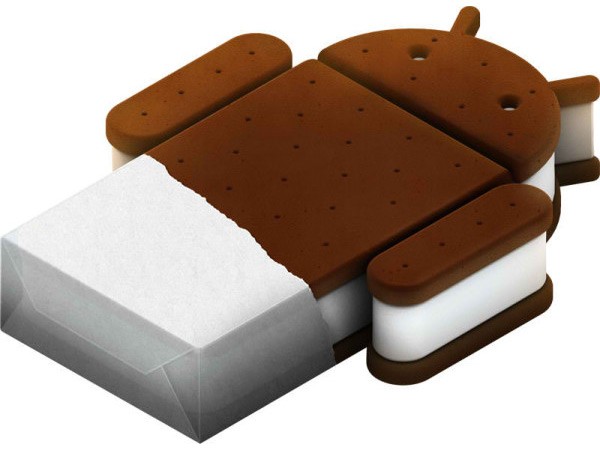 Méretek
Súly: 125 g
Méret :119*67*10 mm
Billentyũzet : Nincs
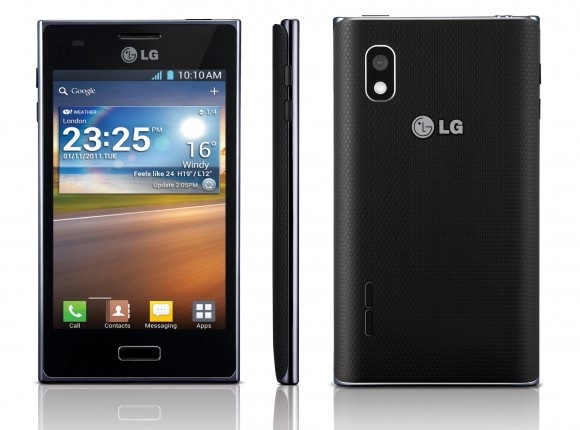 Kijelző
Kijelző pixel : hVGA (320*480)
Kijelző méret - col/inch: 4
Színárnyalatok száma (db) :16m (24 bit)
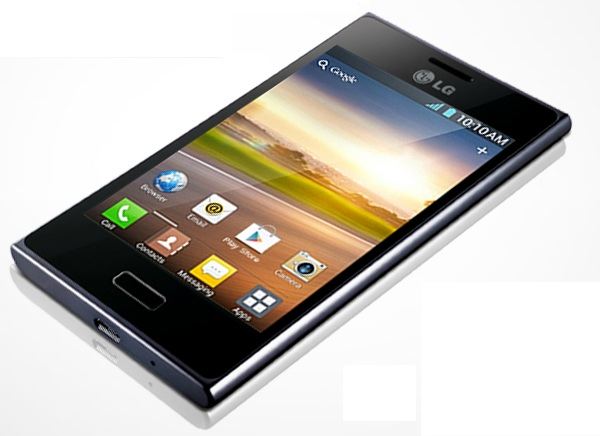 Hang és Kép
Kihangosítás: Van
Hangvezérlés:Van
Hangjegyzet: Van
Csengõhang letöltés: Van
Zenelejátszás :Music Player
Rádió :stereo
Kamera :CMOS
Kamera felbontása? 5,x Mpixel
Video :480p HD ready Player
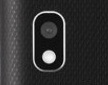 Memória és tárhely
Memória : 512 MB
Tárhely :4 GB 
Memória bõvíthetõség: T-Flash - microSD
Adatcsere
MMS :Van
Infraport: Nincs
Bluetooth :v3,xB/T extra A2DP
Wi-Fi :(alap) n/g/b
Wi-Fi HotSpot: Van
TV be vagy kimenet: Nincs
GPS :a-GPS
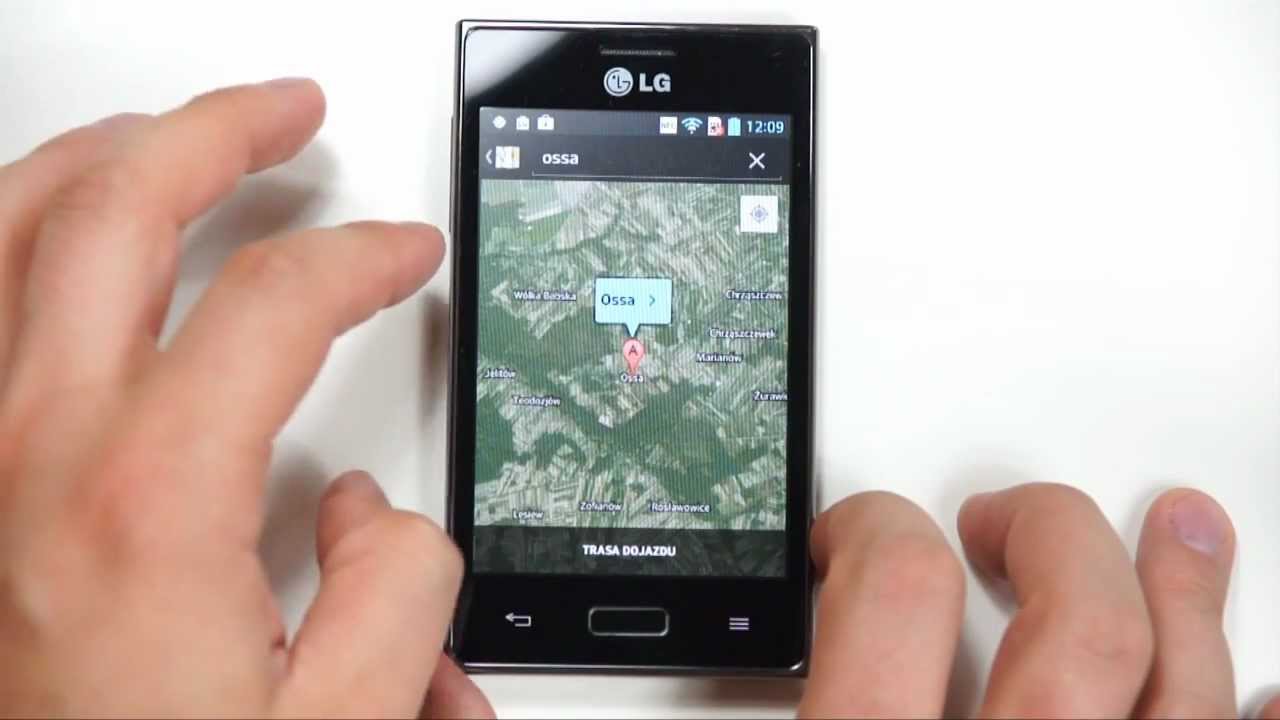 Akkumulátor
Típus :Li-Ion
Készenléti idõ: 900 óra
Beszélgetési idõ: 9 óra
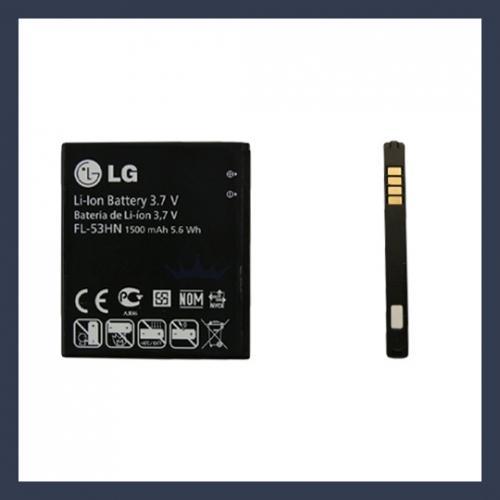 ÖSSZEHASONLÍTÁS AZ ELŐZŐ MODELLEL  i.
Lg Optimus Hub E510
Lg Optimus l5 E610
Összehasonlítás az előző modellel II.
Operációs rendszer: GINGERBREAD
Kijelző méret: 3,5
Színárnyalatok: 18 bit
Tárhely: nincs
Készenléti idő:  550 óra
Beszélgetési idő: 7 óra
Operációs rendszer: Ice cream sandwich
Kijelző méret: 4
Színárnyalatok: 24 bit
Tárhely: 4 GB
Készenléti  idő:  900 óra
Beszélgetési idő: 9 óra
Lg optimus hub e510
Lg optimus l5 e610
Képek
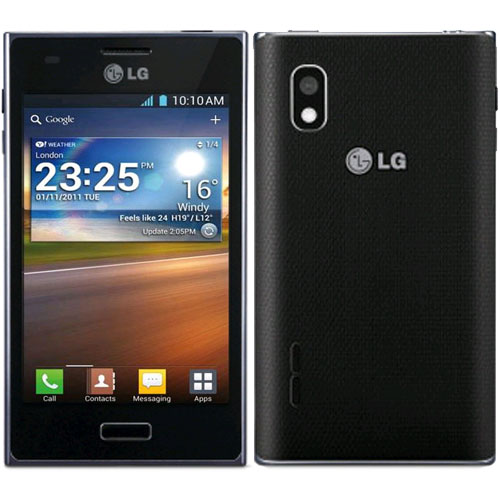 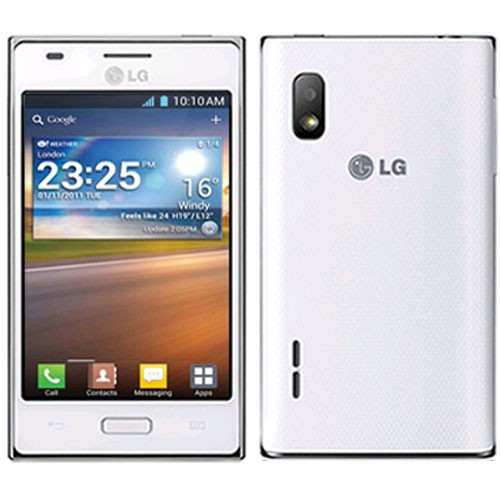 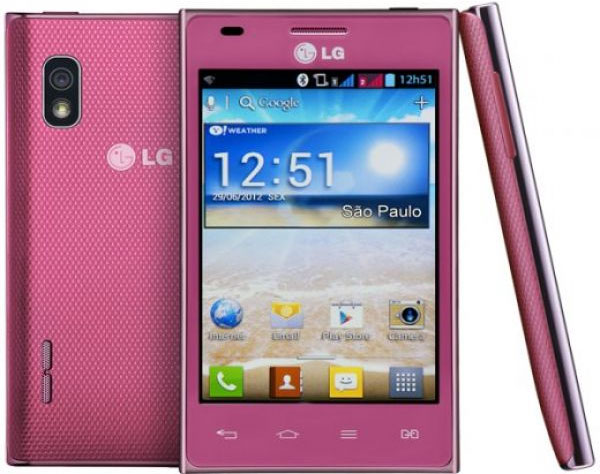 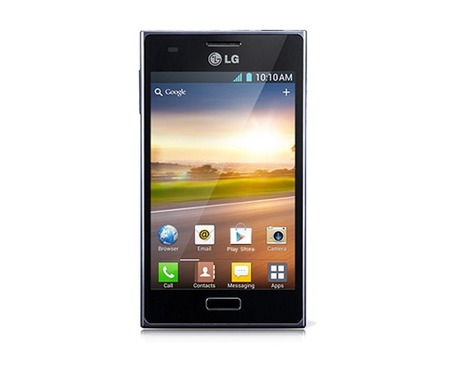 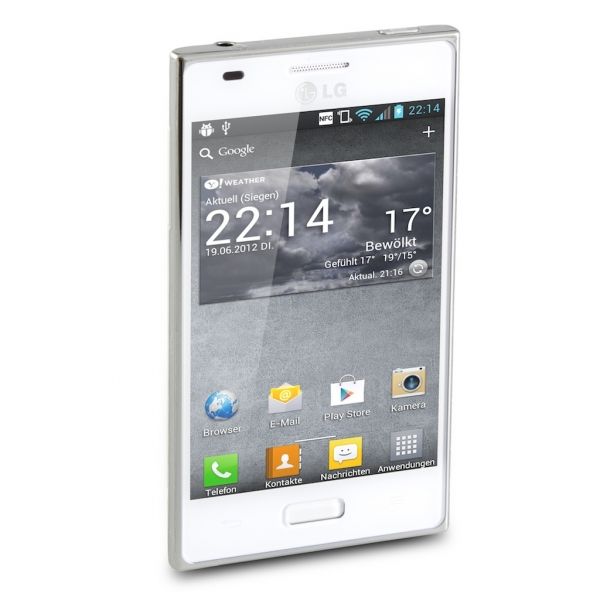 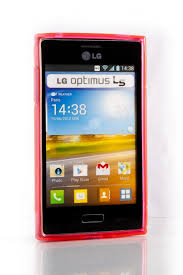 Operációs rendszer
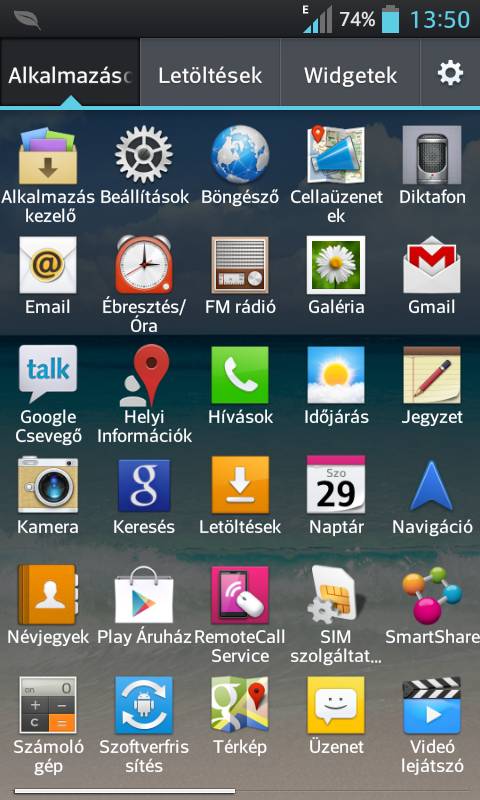 Lezáróképernyő: nagy méretben jelzi ki az órát, a napot, az akkumulátor töltöttségi szintjét.
Az asztali mappák létrehozásához elegendő a két első ikont egymásra dobni, egy meglévő mappán belül tetszés szerint lehet tologatni az ikonokat, és a gyors hozzáférés kedvéért az egész mappát dokkolni lehet a képernyő alján.
Az egyes futó alkalmazások/feladatok jobboldalra söprésével egyetlen gyors mozdulatta leállíthatók
Miben különbözik a telefon operációs rendszere?
Kezelőfelülete interaktív képernyő
Nagyobb parancsikonok a könnyebb kezelhetőség érdekében
Maximálisan testreszabható
Rengeteg Google szolgáltatás van, melyet alapból ismer
Egyéni vélemény
Nagy a képernyője, könnyen kezelhető és jó minőségű képeket  lehet vele készíteni.
De, hívásfogadásnál először rezeg, majd pár másodperc után írja ki a hívó felet, valamint szólal meg a csengőhang. A hátlapját nehéz leszedni.
Kérdések
Milyen operációs rendszere van?
Ice Cream Sandwich
Mennyi a készenléti idő?
900 óra
Mekkora a tárhely?
4 GB
Mennyi színárnyalata van?
24 bit
Milyen típusú akkumulátora van?
Li-Ion
Források
http://www.telefonguru.hu/keszulekek/keszulek-guru_LG_Optimus_L5_E610.asp
http://www.mobilport.hu/hirek/20111019/a-nagy-android-40-ice-cream-sandwich-bemutato/
http://hu.wikipedia.org/wiki/Windows_7
androidportal.hu
www.redmondpie.com